Twój PREZENT- wskazówki o tym jak wychodzić z lęku i uczyć się żyć        z zaufania.
Materiały te są tylko dla Twojego prywatnego użytku, 
wszelkie prawa są do nich zastrzeżone.
Dziękuję  za zrozumienie.

Na ich podstawie poprowadziłam obszerny webinar, którego nagranie 
znajdziesz  tutaj: https://youtu.be/7hRoeyUrRWE

Jeżeli raz na zawsze chcesz nauczyć się żyć z ZAUFANIA i przejąć ster 
Nad własnym życiem- KONIECZNIE PRZYŁĄCZ SIĘ DO JEDYNEJ 
NA ROK EDYCJI PROGRAMU ONLINE
 http://duchimateria.com/od-leku-do-zaufania/
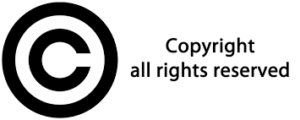 ver.8/18
Created by Sylwia Kocoń – www.duchimateria.com
Wszelkie prawa zastrzeżone
Lęk, czym jest i skąd się bierze
2
2 różne źródła lęku: myśli i reakcje na otoczenie
2 różne obszary powstawania lęku: kora i ciało migdałowate
Kora mózgu: Lęk wzbudzony przez myśli i obrazy
Ciało migdałowate: lęk umożliwiający szybką reakcję
duchimateria.com
Lęk, jego ograniczający wpływ
3
Lęk może być ograniczający na wiele sposobów. Może powodować:
zmartwienia i obawy
problemy ze snem, z zasypianiem
trudności dokonywania życiowych zmian
trudności w podjęciu decyzji
problemy zdrowotne
trudności w kontaktach z ludźmi
trudności w podążaniu, realizacji własnych marzeń i preferencji
duchimateria.com
Jak wywołujesz lęk i jak tego nie robić
4
Widzenie negatywnego scenariusza (gdy je tworzysz-> generujesz coraz większy lęk, a wtedy mózg gadzi chce Cię usunąć z sytuacji, w której sobie projektujesz myśl np. ‘to się nie uda’)
Brak wiedzy o przyszłości (możesz myśleć pozytywnie, ale brak wiedzy powoduje lęk). Weź kartkę i notuj co takiego potrzebujesz, by być przygotowanych, może są to dodatkowe informacje czy kompetencje.
Działania niespójne z wartościami np. Twoją wartością jest lojalność, a w pracy nowy szef sugeruje nielojalne działania korzystne dla działu. Albo zmieniasz wartości dostosowując się do okoliczności albo zastanawiasz się co możesz zrobić, by pozostać lojalnym wobec firmy. Lęk będzie się minimalizować jeśli zwerbalizujesz swoje wartości. 
Niedomknięta przeszłość (lęk wypływa na powierzchnię, bo jest on informacją, o tym by zamknąć przeszłość )
duchimateria.com
Żyjesz z lęku czy zaufania (miłości)?
5
Przyjrzyj się głównym sferom swojego życia, np. finanse, związek partnerski, relacje z bliskimi, czas na przyjemności (dla siebie), praca, zdrowie, ciało. 
A teraz na skali od 0-10 przypisz każdej z tych sfer jakąś liczbę, gdzie:
0 = brak zadowolenia, trudne emocje, dyskomfort
10= spełnienie, cudowne odczucia w ramach tej życiowej sfery
Oraz odpowiedz sobie szczerze czy często doświadczasz, że:
Nic mi się nie chce, nie mam na nic ochoty, nic mnie nie cieszy, jestem zmęczona, wyczerpana, nie ma na nic siły?
duchimateria.com
6
Złość, nienawiść, samotność, poczucie niższości , nadmierna uległość lub agresywność, poczucie winy, klęski, brak akceptacji siebie lub innych biorą się ze strachu!
Ich źródłem jest strach zapisany w podświadomości. Zapisany tak głęboko, że często nie zdajemy sobie z niego sprawy jednak jest on ciągle podstawą codziennego działania.
duchimateria.com
7
jeżeli czujesz, że Twoje życie się rozpada
masz wrażenie, że stoisz w martwym punkcie
cierpisz na depresję albo inne dolegliwości duszy lub ciała
jeżeli w Twoim życiu, w pracy, w miłości,               w poczuciu szczęścia panuje chaos lub pustka
=
rządzi Tobą podświadomy lęk, to znaczy że nie żyjesz swoim prawdziwym życiem, ale iluzją którą podświadomość podsuwa Ci jako prawdę
duchimateria.com
Lęk lub ZAUFANIE/miłość
8
Istnieje jedynie lęk lub miłość, 2 wybory – na ich podstawie tworzysz rzeczywistość, która jest bolesna bądź daje spełnienie
MIŁOŚĆ jest o drugiej osobie, wyraża świadomość w służbie innym
Lęk jest o mnie, ego tu operuje w reakcji na strachSzczere rozpoznaje swojej intencji pokaże Ci prawdziwe źródło Twojego działania/motywacji!
duchimateria.com
Sposoby pracy z lękiem
9
Pierwszym krokiem budowania zaufania jest wypuszczanie lęku, który przysłania nieustannie obecną wolność, miłość, obfitość i spokój.

Sposoby pracy z lękiem:
Na poziomie mentalnym- poprzez świadomość, pracę z umysłem (medytacja, relaksacja) i od tego poziomu zawsze należy (warto) zacząć
Na poziomie cielesnym- techniki pracy z ciałem np. joga, TRE, EFT opukiwanie, otrzepywanie, dźwięków wydawanie
Na poziomie emocji- uczenie się obcowania z emocją, dawania jej przestrzeni, obserwowania jej i jak się transformuje, oddychania w nią, opukiwania itp.
C
A
Ł
O
Ś
Ć
duchimateria.com
Zamiana programówlęk/intencja zaufania
10
Na lęku:
Uważność na tym, czego nie chcesz
Wyobrażanie co może pójść nie tak
Myślenie o negatywnych konsekwencjach
Stres, niepokój, złość lub zmieszanie
Na intencji zaufania:
Rozpoznanie i uznanie swojego lęku
Wybranie co takiego chcesz wykreować zamiast lęku
Myślenie o scenariuszach sukcesu, co cudownego może się dla ciebie wydarzyć albo jeszcze lepszego 
Wejście w ekscytację i otwieranie się na nieograniczone możliwości, z ciekawością i lekkością
duchimateria.com
11
Kiedy się boję nigdy do siebie nie mówię ‘nie bój się’, bo skoro ten strach już we mnie jest to nie mogę udawać, że tego strachu we mnie nie ma. Nie mówię też ‘nie ma się czego bać’ bo skoro czuję lęk to znaczy, że już jakaś cząstka mnie uważa, że jest się czego bać.
Lęk słabnie, gdy go widzimy, gdy przyznajemy że się boimy.
Co robię:
Przyznaję się, że się boję
Nazywam ten lęk z miejsca w którym się zaczyna
Na końcu robię 1 rzecz. Co jest przeciwieństwem strachu? Nie jest to odwaga! Jest to zaufanie i miłość. Więc kiedy się boję powtarzam w sobie ‘kocham cię, kocham cię, kocham cię’.
duchimateria.com
Lęk i ekscytacja
12
Lęk i ekscytacja dają to samo odczucie w ciele. 

Pomyśl o jakimś swoim lęku i zadaj sobie pytanie: 
jak mogę połączyć się z ekscytacją? np.:
Boję się zaangażować w nowy związek
Ekscytacja: zbliżamy się, przeżywam wielką miłość, namiętność, promienieję radością, czuję się spełniona, kocham naszą bliskość, nasze życie układa się cudownie, jestem na to taka podekscytowana
Boję się poprosić o podwyżkę
Ekscytacja: w końcu wyrażę siebie, zaznaczę moje potrzeby i oczekiwania, poczuję ulgę, dowiem się jak naprawdę widzi mnie szef co da mi jasność wyboru dalszej ścieżki kariery, dostanę podwyżkę i będę się śmiać, że już dawno o nią nie poprosiłam, ależ jestem ciekawa jak to będzie!
duchimateria.com
Słowa niemocy zamień w słowa mocy
13
niemożliwe                          wszystko jest możliwe
nie mogę                             mogę !
nie potrafię                          potrafię
ale…                                    i to i to                           ‼
jeśli tylko…                          
powinienem                         wybieram
spróbuję                             robię to!
trudne                           ciekawe/ekscytujące/poszerzające
duchimateria.com
48 godzinna PROMOCJA PROGRAMU ONLINE!duchimateria.com/od-leku-do-zaufania
14
Tydzień oswajania i rozumienia lęku
Tydzień pomostu od lęku do zaufania
Tydzień rozkwitu zaufania i uczenia się obcowania z miłością
Przez kolejne 48 godzin możesz przyłączyć się do programu 
korzystając z jedynej tak okazyjnej oferty cenowej!
+ dodatkowa zniżka z KUPONEM z hasłem: prezent
duchimateria.com